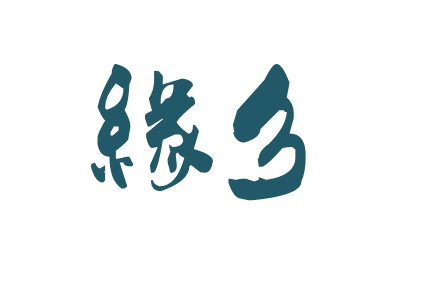 1
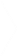 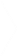 也许只差那一点
最后我们没能如愿走到始点
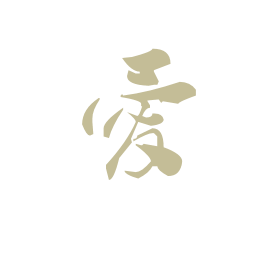 爱
是两个人
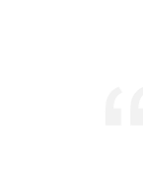 2
从陌生走向陌生的旅途
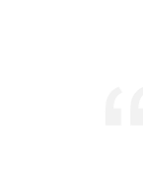 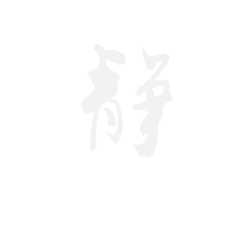 静
3
坐一隅
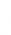 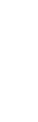 独自品味孤独的时候
默默的感受心里那份惆怅
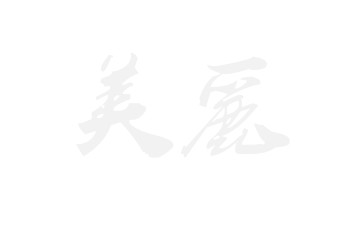 美丽
4
却没有结局
就像悲剧
总是比喜剧更让人难忘
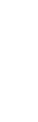 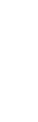 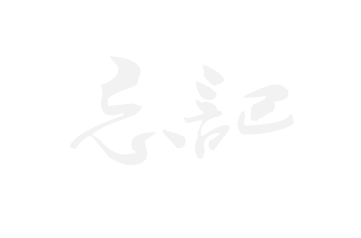 忘记
5
是一种所谓的成全
­那段记忆，我会藏在心里
直到永远
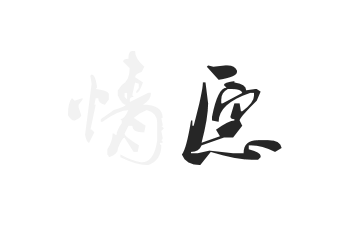 情愿
6
这只是一场闹剧
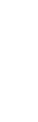 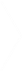 既然没有始点就无谓终点
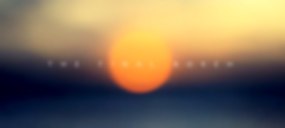 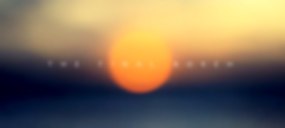 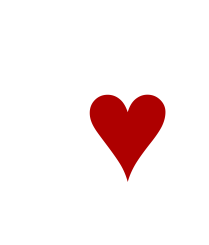 Lost Forever
or
Left
Right